1
Реализация  программы  развития  школы «Школа  социального  успеха»
Школа при 
Посольстве
России
В Турции
Введение ФГОС НОО
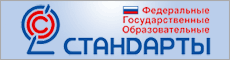 КАК  СОСТАВИТЬ
РАБОЧУЮ  ПРОГРАММУ?
2011
-
2012
уч. год
материалы Педагогической мастерской
26.09.2011 г.
Хорошая школа для достойной жизни
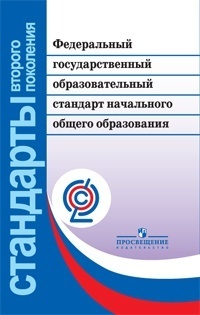 Попова Е.И.
2
Реализация  программы  развития  школы «Школа  социального  успеха»
Школа при 
Посольстве
России
В Турции
Разделы ООП  НОО  ОУ:
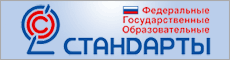 пояснительная  записка;
планируемые результаты освоения обучающимися ООП НОО;
базисный учебный план ОУ;
программа формирования универсальных учебных действий у обучающихся на ступени начального общего образования;
программы отдельных учебных предметов, курсов;
программа духовно-нравственного развития, воспитания  обучающихся на ступени НОО;
программа формирования культуры здорового и безопасного образа жизни;
программа коррекционной работы;
система оценки достижения планируемых  результатов освоения ООП НОО.
2011
-
2012
уч. год
Хорошая школа для достойной жизни
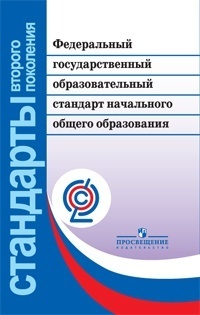 3
Реализация  программы  развития  школы «Школа  социального  успеха»
Школа при 
Посольстве
России
В Турции
.
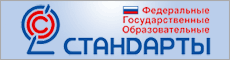 К учебным программам относятся:
примерная (типовая) учебная программа
2011
-
2012
уч. год
авторская программа учебного курса
рабочая программа учебного курса
Хорошая школа для достойной жизни
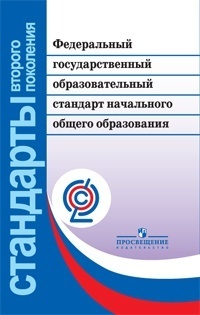 4
Реализация  программы  развития  школы «Школа  социального  успеха»
Школа при 
Посольстве
России
В Турции
.
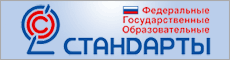 Рабочая программа учебного курса:
это совокупность учебно-методической документации, 
самостоятельно разрабатывается педагогом (педагогами) ОУ на основе рабочего учебного плана и примерных программ учебных курсов, предметов, дисциплин (модулей), рекомендованных Министерством образования и науки Российской Федерации, авторских  программ, 
с учётом целей и задач ООП НОО школы 
и отражает пути реализации 
содержания учебного предмета
2011
-
2012
уч. год
Хорошая школа для достойной жизни
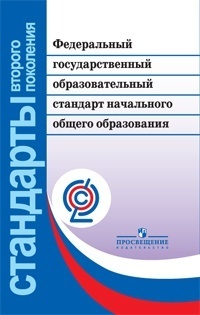 5
Реализация  программы  развития  школы «Школа  социального  успеха»
Школа при 
Посольстве
России
В Турции
.
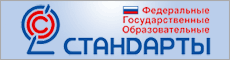 Цели разработки рабочей программы:
обеспечения конституционного права граждан РФ на получение качественного  общего образования
2011
-
2012
уч. год
обеспечения достижения обучающимися результатов обучения в соответствии с ФГОС
повышения профессионального 
мастерства педагогов
Хорошая школа для достойной жизни
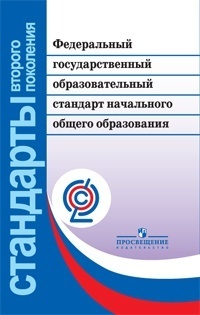 6
Реализация  программы  развития  школы «Школа  социального  успеха»
Школа при 
Посольстве
России
В Турции
.
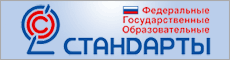 Виды рабочих программ:
программы по учебным предметам
2011
-
2012
уч. год
программы дополнительного образования
программы элективных курсов
Хорошая школа для достойной жизни
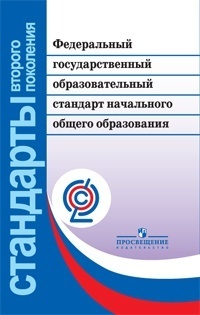 программы факультативных занятий
7
Реализация  программы  развития  школы «Школа  социального  успеха»
Школа при 
Посольстве
России
В Турции
.
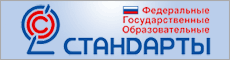 На основе каких документов:
федеральный государственный образовательный стандарт
2011
-
2012
уч. год
примерные программы, созданные на основе ФГОС
БУП, УП школы, федеральный перечень учебников
Хорошая школа для достойной жизни
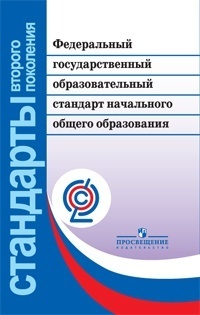 требования к оснащению образовательного процесса
8
Реализация  программы  развития  школы «Школа  социального  успеха»
Школа при 
Посольстве
России
В Турции
.
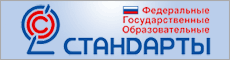 Варианты использования РП:
Использование примерной  программы с внесенными изменениями
2011
-
2012
уч. год
Использование  имеющейся  авторской программы (как правило, программы  автора учебника)
Использование авторской программы с внесенными изменениями
Хорошая школа для достойной жизни
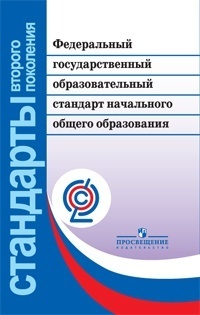 Авторская программа  учителя
9
Реализация  программы  развития  школы «Школа  социального  успеха»
Школа при 
Посольстве
России
В Турции
.
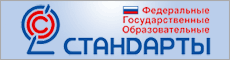 Структура Рабочей Программы:
титульный 
лист
пояснительная
 записка
личностные,
 метапредметные
 и предметные 
результаты
 освоения
 конкретного 
 учебного 
предмета, курса, 
дисциплины
2011
-
2012
уч. год
содержание 
учебного
 предмета,
курса, 
дисциплины
тематическое
 планиро-
вание
Хорошая школа для достойной жизни
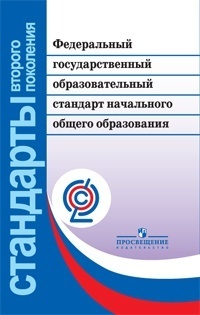 Описание  материально-технического обеспечения образовательного процесса
10
Реализация  программы  развития  школы «Школа  социального  успеха»
Школа при 
Посольстве
России
В Турции
Титульный лист:
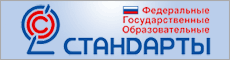 полное наименование образовательного учреждения (в соответствии с лицензией) и уставом;
наименование «Рабочая программа учебного курса, предмета, дисциплины (модуля) по_______________ для ____________ класса (классов, параллели)»;
 обязательные грифы «Утверждена» приказом руководителя образовательного учреждения  (дата, номер), «Согласовано» завучем по УВР, «Рассмотрена и рекомендована к утверждению» органом самоуправления с указанием  названия в соответствии с уставом образовательного учреждения (дата, номер протокола);
указания на принадлежность рабочей учебной программы к ступени, уровню общего образования;
 срок реализации данной программы (годы, на которые составлена рабочая программа); 
указание примерной программы на основе которой разработана рабочая учебная программа, и её авторов;
Ф.И.О. педагога, составившего данную рабочую учебную программу;
 год составления программы.
2011
-
2012
уч. год
Хорошая школа для достойной жизни
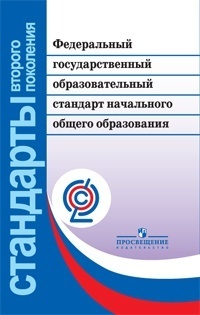 11
Реализация  программы  развития  школы «Школа  социального  успеха»
Школа при 
Посольстве
России
В Турции
Пояснительная записка:
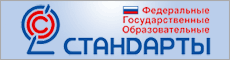 цели и задачи, решаемые при реализации рабочей программы с учетом особенностей региона, муниципального образования, образовательного учреждения;
нормативные правовые документы, на основании которых разработана рабочая программа;
сведения о программе (примерной или авторской), на основании которой разработана рабочая программа, с указанием наименования, автора и года издания (в случае разработки рабочей  программы на основании примерной или авторской);
обоснование выбора примерной или авторской программы для разработки рабочей программы;
 информация о внесенных изменениях в примерную или авторскую программу и их обоснование;
 определение места и роли учебного курса, предмета, дисциплины (модуля) в овладении обучающимися требований к уровню подготовки обучающихся(выпускников) в соответствии с Федеральными государственными образовательными стандартами;
 информация о количестве учебных часов, на которое рассчитана рабочая программа(в соответствии с учебным планом, годовым календарным учебным графиком), в том числе количестве часов для проведения контрольных, лабораторных, практических работ, экскурсий, проектов, исследований и др.;
 формы организации образовательного процесса;
 технологии обучения;
 механизмы формирования ключевых компетенций обучающихся;
 виды и формы контроля (согласно уставу и (или) локальному акту образовательного учреждения);
 планируемый уровень подготовки выпускников на конец учебного года (ступени) в соответствии с требованиями, установленным федеральными государственными образовательными стандартами, образовательной программой образовательного учреждения;
обоснование выбора учебно-методического комплекта для реализации рабочей учебной программы .
2011
-
2012
уч. год
Хорошая школа для достойной жизни
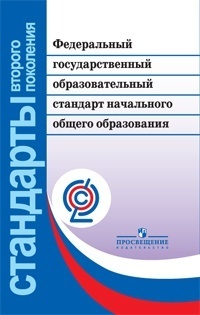 12
Реализация  программы  развития  школы «Школа  социального  успеха»
Личностные, метапредметные 
и предметные  результаты
Школа при 
Посольстве
России
В Турции
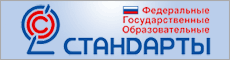 освоения конкретного учебного предмета, курса обучающимися определяются по окончании каждого учебного года, ступени образования в соответствии с ФГОС, целями и задачами основной образовательной программы образовательного   учреждения.
2011
-
2012
уч. год
Хорошая школа для достойной жизни
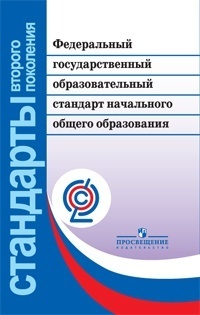 13
Реализация  программы  развития  школы «Школа  социального  успеха»
По каждой учебной теме 
указываются:
Школа при 
Посольстве
России
В Турции
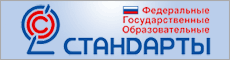 наименование темы (раздела);
содержание учебного материала (дидактические единицы);
требования к уровню подготовки обучающихся по конкретной теме (разделу) в соответствии с  Федеральными государственными образовательными стандартами, целями и задачами основной образовательной программы образовательного учреждения;
перечень контрольных мероприятий (контрольных, лабораторных, практических работ, зачетов и др.).
2011
-
2012
уч. год
Хорошая школа для достойной жизни
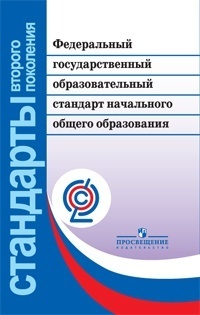 14
Реализация  программы  развития  школы «Школа  социального  успеха»
Рекомендации для начала 
работы над РП:
Школа при 
Посольстве
России
В Турции
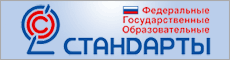 учесть, как будет отражена в ежедневном планировании работы учителя  основная идея стандарта - развитие учебной самостоятельности младших школьников и освоение детьми универсальных учебных действий;
за основу тематического планирования по любому предмету взять планирование, предложенное в «Примерных программах начального образования»;
в предложенном образце выделить материал, изучаемый в 1-ом классе;
с учетом учебно-методического комплекта, по которому работает педагог, при необходимости дополнить разделы «Тематическое планирование» и «Характеристика деятельности учащихся», выделив дополнения курсивом, т.к. требования, выходящие за пределы стандартов, не могут становиться предметом внешнего контроля;
ввести в календарно-тематическое планирование раздел «Универсальные учебные действия» (УУД), конкретизируя в нем время и место выполнения требований плана из раздела «Характеристика деятельности учащихся».
2011
-
2012
уч. год
Хорошая школа для достойной жизни
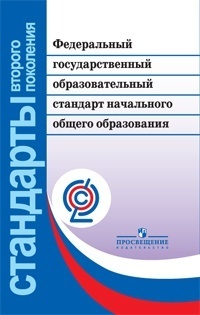 15
Реализация  программы  развития  школы «Школа  социального  успеха»
Школа при 
Посольстве
России
В Турции
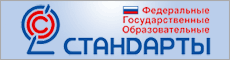 материалы Педагогической мастерской
26.09.2011 г.
Спасибо 
за внимание!
2011
-
2012
уч. год
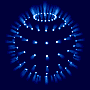 Хорошая школа для достойной жизни
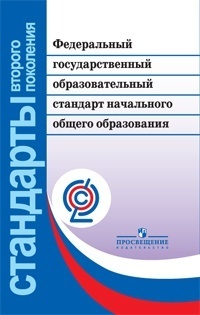